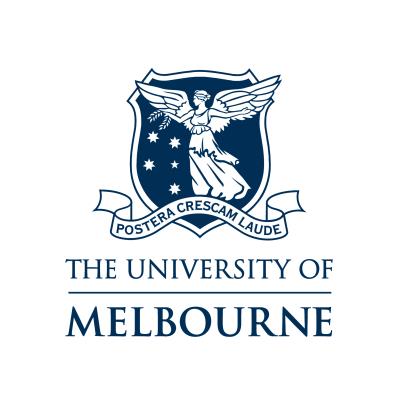 Public Interest Law Initiative
Catalysing Clinic
Introductions
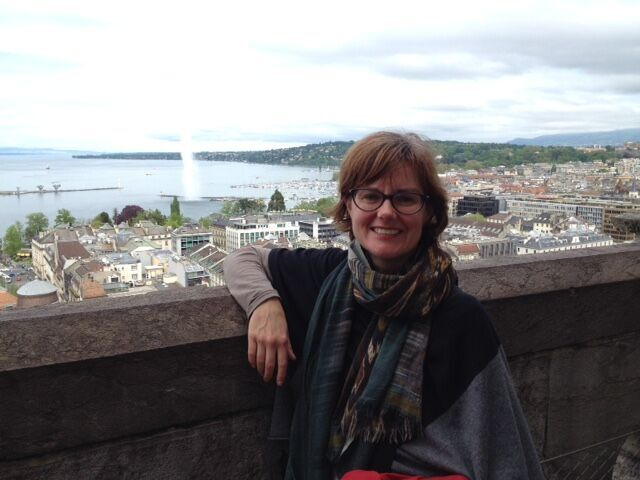 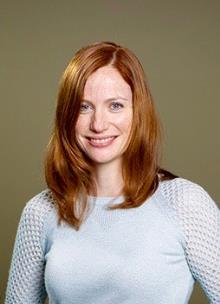 [Speaker Notes: Kate]
Today
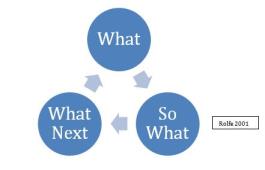 The Rewards and the Risks – our 
experience in Catalysing Clinic

Part I – The rewards
PILI’s evolution – what, why and how?
Create – catalyse – consolidate
The Umbrella structure
Part II – The risks
Governance  
the ABC of stakeholder management
Clinical literacy
Part III – Looking (back) to the Future
[Speaker Notes: Kate]
PILI’s Past
PILI’s birthday
PILI’s aims
PILI – the pros and cons of a late arrival
[Speaker Notes: Kate]
PILI’s Evolution
The PILI appointment
Teaching Specialist
Senior Lecturer
Ongoing
Direct reporting

The Briefs 
Create
Pre 2012 clinical canvas
2014 – 2015 Catalyse 
The handover
2016 + Consolidation and credibility
[Speaker Notes: Claire then Kate]
PILI Clinics
Intro to PILI’s suite of clinics
Legal Internship
Street Law
Public Interest Law Clinic
Sustainability Business
Clinic
Disability Human Rights
Clinic 
Law Apps
International Criminal
Justice Clinic
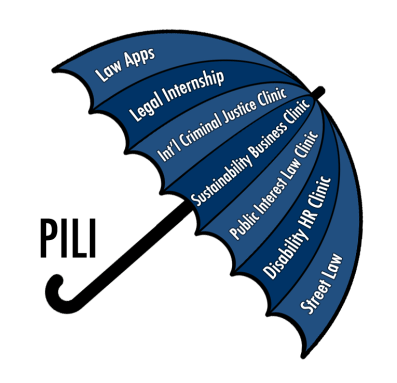 [Speaker Notes: Kate]
PILI’s Umbrella StructureThe Rewards
Why?
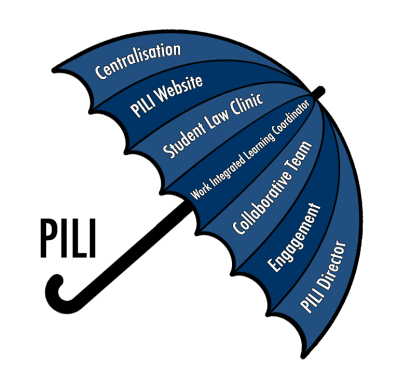 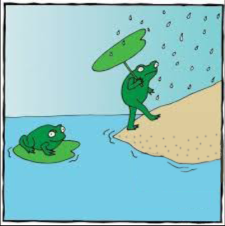 Clinical Director
Shared resources
Clinical Fellowship
Centralised Work Integrated Learning
[Speaker Notes: Claire]
PILI’s Umbrella StructureThe Rewards: Conceptual Features
What is the ‘Umbrella Structure’? 
Centralisation and Engagement
Academic memory
Corporate memory
Streamlining resouces
Clinical cleaning
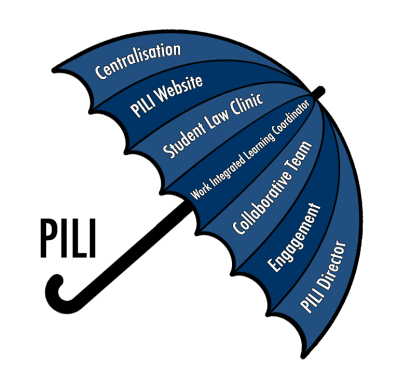 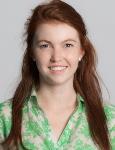 [Speaker Notes: Kate]
PILI’s Umbrella StructureThe Rewards: Practical Features
Centralisation and Engagement
Student Law Clinic – research 
	and development; construction; 
Student and faculty engagement
Clinical identity
Clinical literacy

PILI website
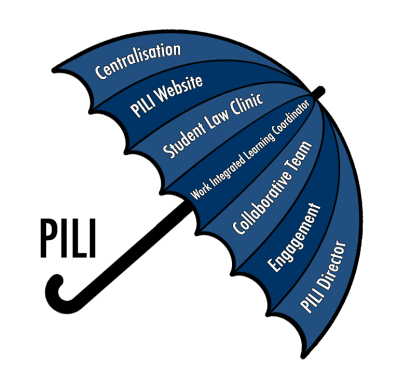 [Speaker Notes: Kate]
Utopia v Reality
What does it look like?
[Speaker Notes: Claire then both to do feedback]
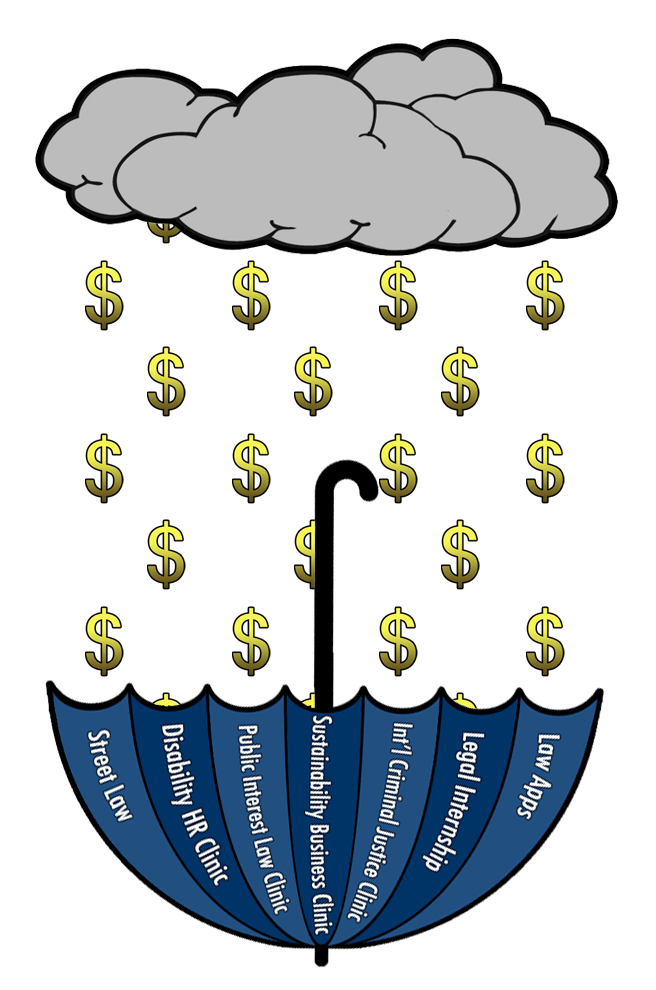 The Risks
Resources
Show me the money!
[Speaker Notes: Claire]
The RisksStakeholder Balancing
Who are the stakeholders?
What do we do with them?
The ABC of stakeholder balancing
Articulate Interests
Balance Interests
Check up!
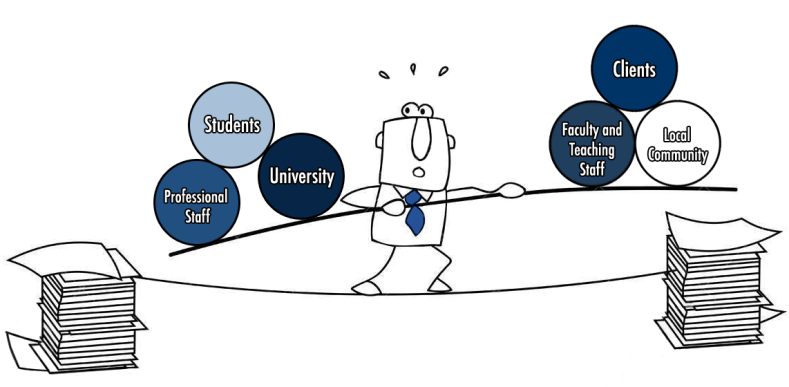 [Speaker Notes: Claire]
Stakeholder ManagementHow To Be a Clinical Champion
What makes a good clinical partner?
Clinical partnerships and selection
Good clinical parenting – when to say no
Appreciation of the impacts of clinical commodification 
Approachable
Functionality – continuity of clinical teaching
[Speaker Notes: Kate]
Stakeholder ManagementHow To Be a Clinical Champion
How to be a good university partner
Understand, particularly resources
Encourage – academic anchoring for sustainability
Explain – university resources
[Speaker Notes: Kate]
The RisksClinicians at the Fringe?
Clinical literacy: a secondary challenge

Sociologically, clinical teachers often seem to float at the margin of their professional culture. They are considered less intellectual and less academic; they actually venture beyond classroom to courthouse; and their teaching may make explicit those considerations of justice that their institutions instinctively prefer to keep implicit and silent. 
Auerbach, Jerold ‘What has the teaching of law got to do with justice?’ (1978) 54 NYUL Rev 471.
[Speaker Notes: Claire]
Clinicians at the fringe?The Risks: What Happens When It Rains?
How to improve clinical literacy in a traditional, research focused faculty?
Our best practice suggestions:
Implement an umbrella structure 
Offer a physical and pedagogic presence in the law school
Protective effect
United voice for governance
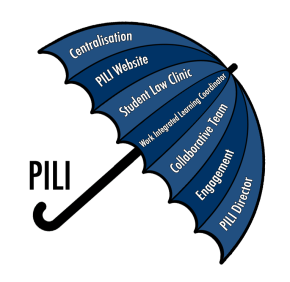 [Speaker Notes: Kate]
Change and the Legal Academy
Clinical literacy and the legal academy

Change society and legal education will change. Short of that, however, it may be possible to tinker so as to encourage the more equitable distribution of legal services. So the clinical teachers, at least, have demonstrated. 
Auerbach, Jerold ‘What has the teaching of law got to do with justice?’ (1978) 54 NYUL Rev 474.

Are we ‘tinkering’?
[Speaker Notes: Claire]
PILITinkering by Design
Why are quotes like Auerbach’s resonating for clinicians 50 years later?
Why is the legal academy so resistant to change?
We don’t know! However, PILI’s exponential growth gives us hope 
PILI has commenced its inaugural research into the effects of clinical legal education
As novice researchers, we ‘tinker by design’ with the hope that we may offer a simple but meaningful contribution to legal education
All insights and contributions from the clinical network are welcome
[Speaker Notes: Kate to do this.
Talk at the end about the climate being right – (why is this so?)
Positive  -]